Ahirete Uğurlama Vasiyet, Borçlar, Teçhiz, Tekfin, Cenaze Namazı
AHİRETE UĞURLAMA
Neler öğreneceğiz?
Cenaze uğurlama ile ilgili dinî uygulamaları örneklerle açıklar.
İnsanın dirisi de ölüsü de üstün ve şereflidir.
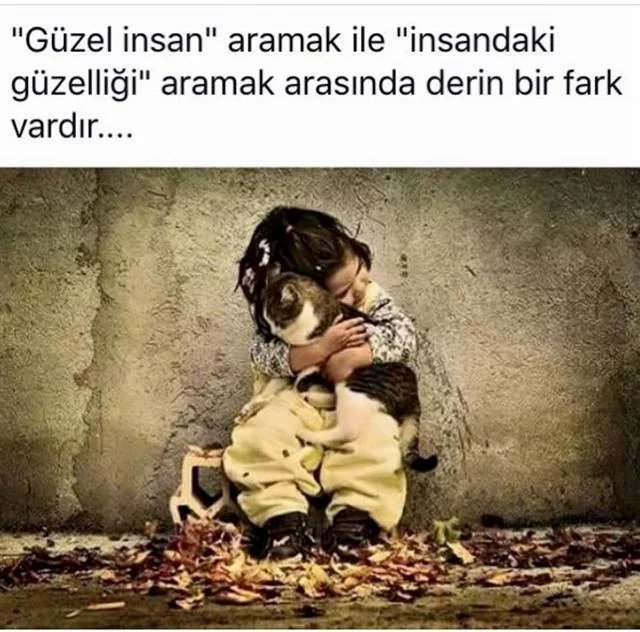 İslam’a göre insana hayatında olduğu gibi öldükten sonra da saygı göstermek gerekir. Bu nedenle de dinimizde ölmüş kişileri ahirete uğurlamaya önem verilir. Nitekim bununla alakalı geleneğimizde ve kültürümüzde kaynağını dinden alan çeşitli uygulamalar vardır.
Ahirete uğurlamaya dair yapılan uygulamalardan hatırladıklarınız var mı?
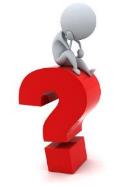 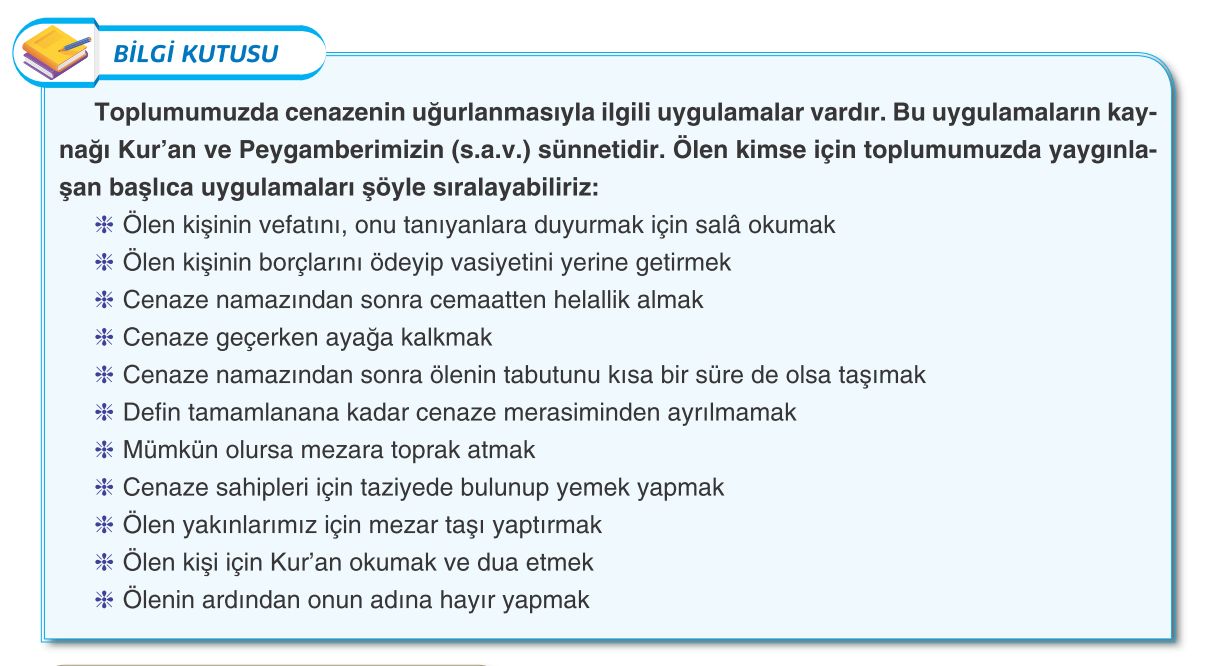 https://www.youtube.com/watch?v=dAyj39taSCw
ÖLEN KİŞİNİN VASİYET VE BORÇLARI
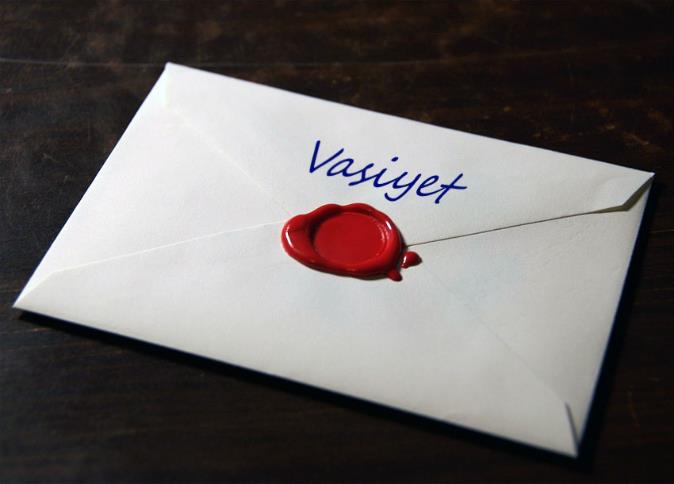 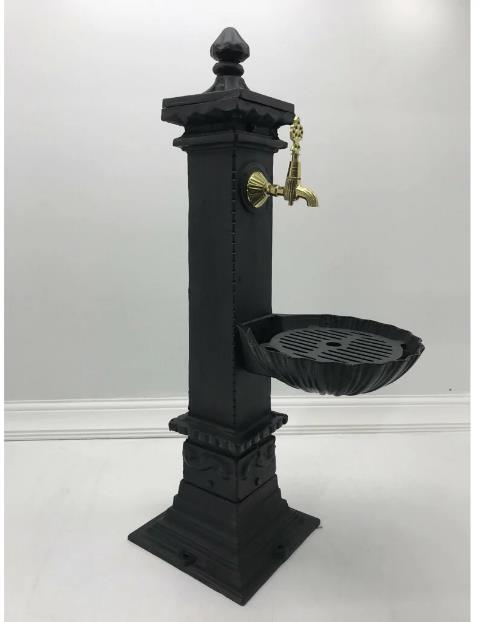 Örneğin «ben öldükten sonra adıma çeşme yapılsın» ifadesi bir vasiyettir. Eğer geride bıraktığı para ya da mal buna imkan veriyorsa bu vasiyeti yerine getirmek gerekir. Yapılan vasiyet dine aykırı olmamalı ve yerine getirilebilir türden olmalı.
Dinimize göre ölen kişinin borcu varsa bu borcu yakınlarının ödemesi önemli bir görevdir.
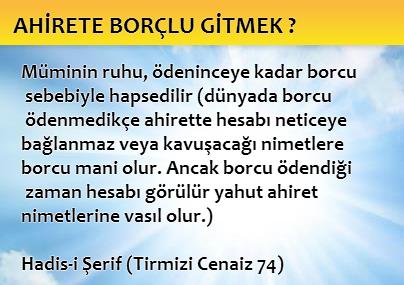 Büyük Günah
Allah katında yasaklanan büyük günahlardan sonra gelen en büyük, kişinin ödeyecek mal bırakmadan, borçlu olduğu halde Allah’ın huzuruna çıkmasıdır.
(Ebu Davud, Büyû, 9)
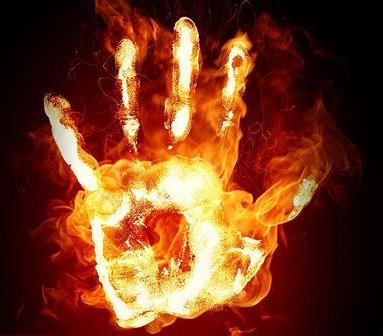 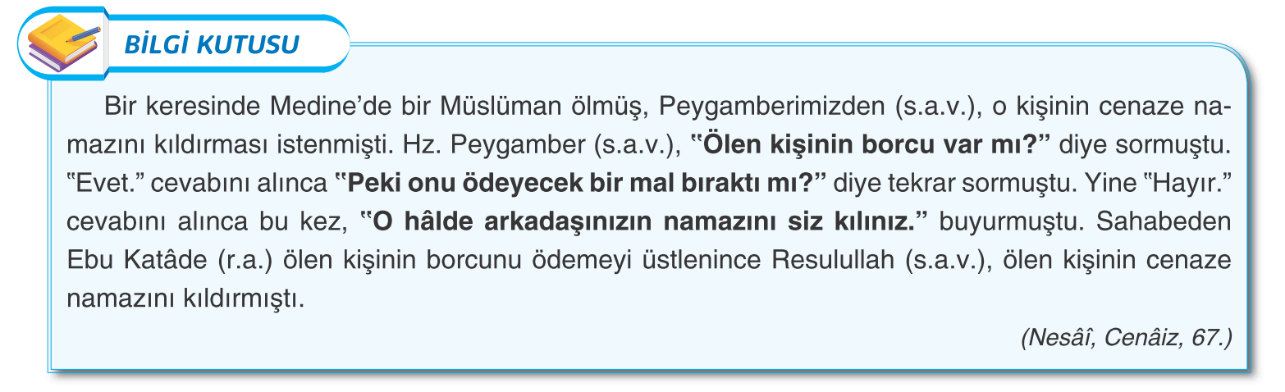 Miras vasiyetten sonradır…
…(Bu paylaştırma, ölenin) yapacağı vasiyetten ya da borcundan sonradır. Babalarınız ve oğullarınızdan, hangisinin size daha faydalı olduğunu bilemezsiniz. Bunlar, Allah tarafından farz kılınmıştır. Şüphesiz Allah hakkıyla bilendir, hüküm ve hikmet sahibidir. (Nisâ, 11)
مِنْ بَعْدِ وَصِيَّةٍ يُوص۪ي بِهَٓا اَوْ دَيْنٍۜ اٰبَٓاؤُ۬كُمْ وَاَبْنَٓاؤُ۬كُمْۚ لَا تَدْرُونَ اَيُّهُمْ اَقْرَبُ لَكُمْ نَفْعاًۚ فَر۪يضَةً مِنَ اللّٰهِۜ  اِنَّ اللّٰهَ كَانَ عَل۪يماً حَك۪يماً ﴿١١﴾
Vasiyeti yazmak gerekiyor
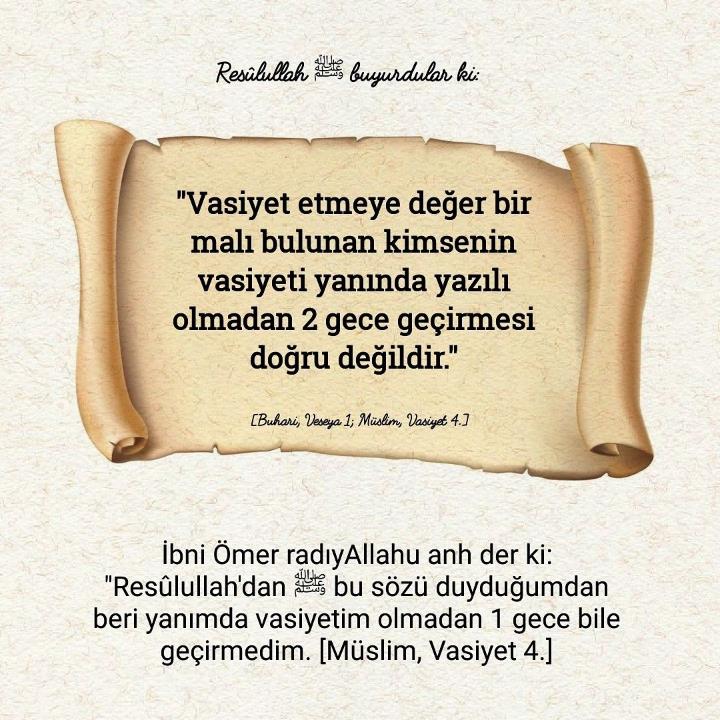 Vasiyette ölçü: malın üçte biridir.
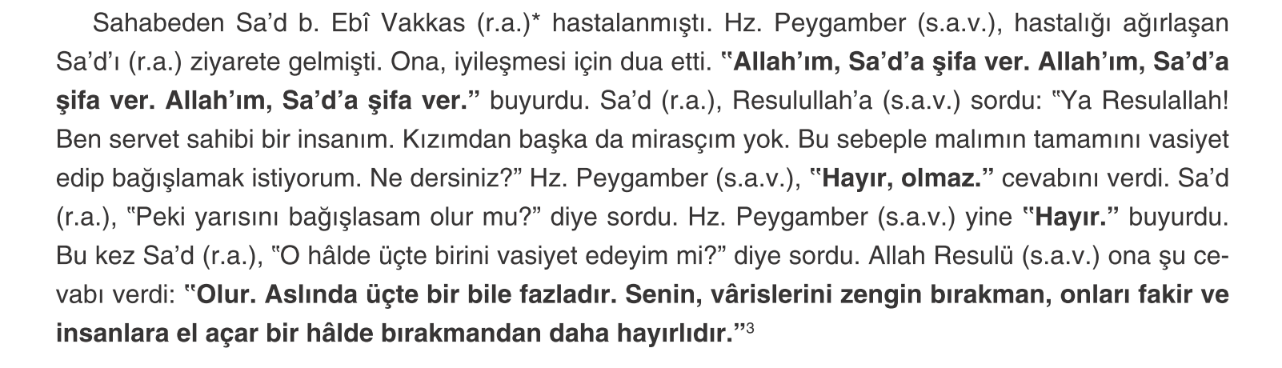 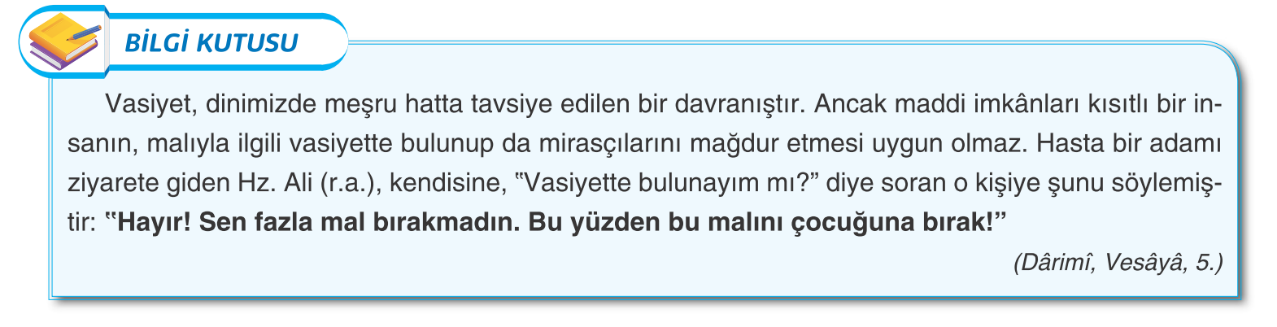 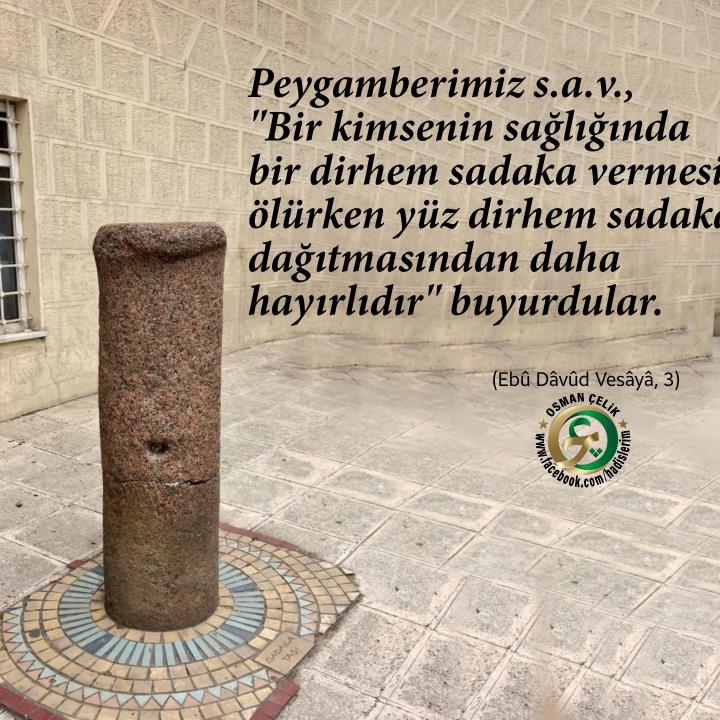 Neden?
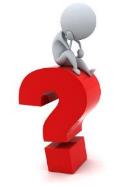 TEÇHİZ VE TEKFİN
Teçhiz:
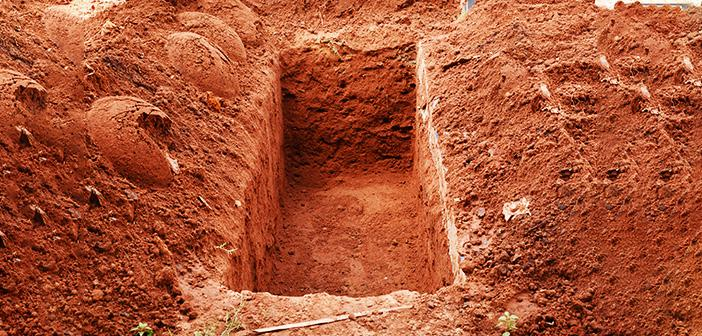 Ölen kişi için yıkama, kefenleme gibi işlerin tamamlanıp cenazenin defin için hazır hâle getirilmesine denir.
Tekfin
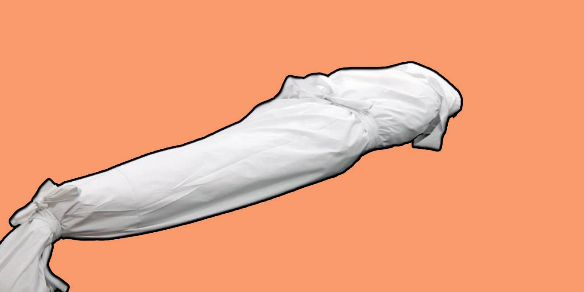 İnsana saygının ve değer vermenin bir ifadesi olarak ölen kişini baştan ayağa beyaz bir örtüyle kefenlenmesine denir.
Farz-ı Kifaye
Ölen Müslüman’ı yıkamak, kefenlemek, onun namazını kılıp dua etmek ve bir kabre defnetmek Müslümanlar için farz-ı kifâye’dir. Bu işlemlerin bir an önce yapılması ise müstehaptır.
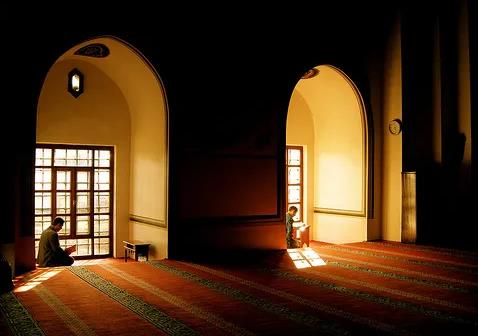 Ölüm bir yok oluş olmadığı için tıpkı yeni doğmuş bir çocuk gibi onu yıkamak ve yeni bir aleme uğurlamak esastır. Böylece Rabbine hem maddi hem de manevi olarak tertemiz kavuşmuş olması ümit edilir.
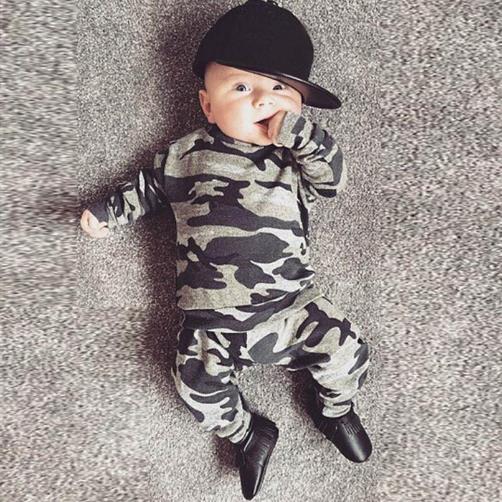 https://www.youtube.com/watch?v=wpQ8n7J_Kh0
https://www.youtube.com/watch?v=j65xouzLf5U
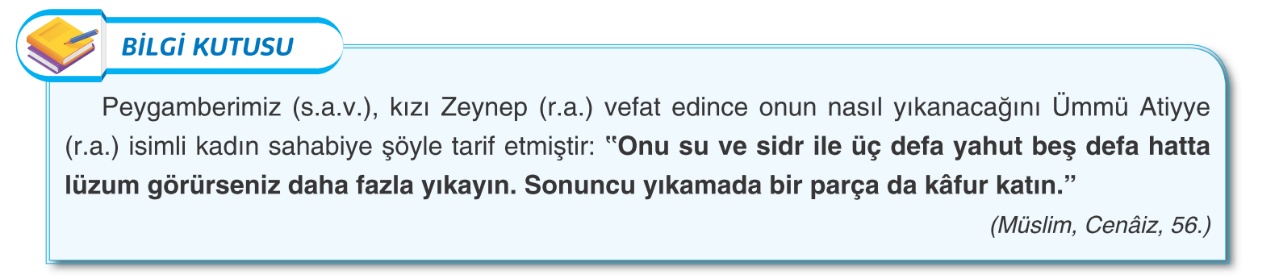 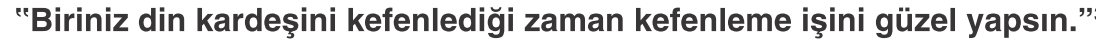 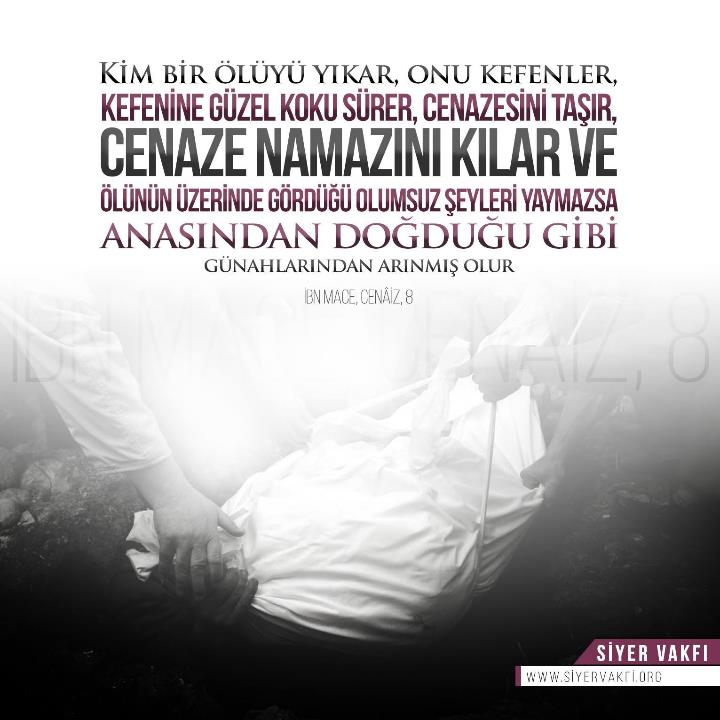 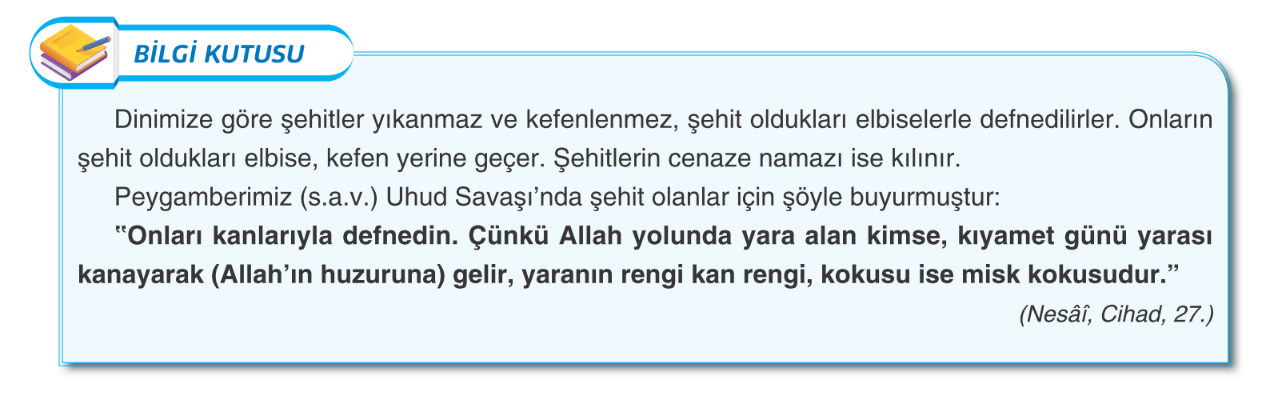 CENAZE NAMAZI
https://www.youtube.com/watch?v=Cfos9mU27nM
Allah Resûlü (s.a.v.) şöyle buyurmuştur:
“Kim namazı kılınana kadar cenazenin yanında bulunursa, ona bir kîrat; kim de defnedilinceye kadar cenazenin yanında bulunursa, ona iki kîrat sevap vardır.” “İki kîrat ne (kadardır)?” diye sorulduğunda Hz. Peygamber, “İki büyük dağ kadardır.” cevabını vermiştir. 
(Buhârî, Cenâiz, 58; Müslim, Cenâiz 52)
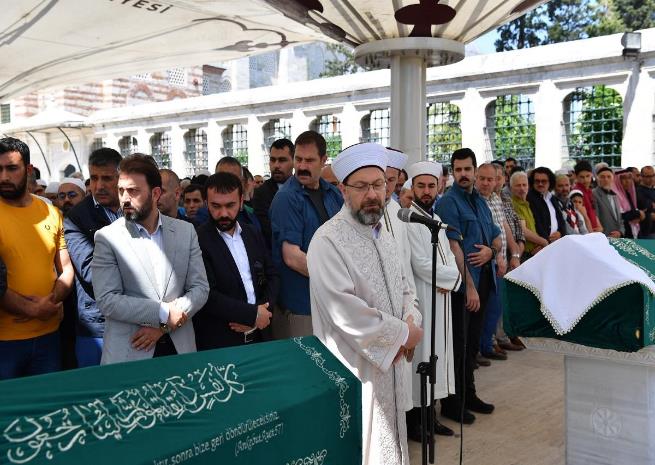 https://www.youtube.com/watch?v=mc4GjtSeoAY
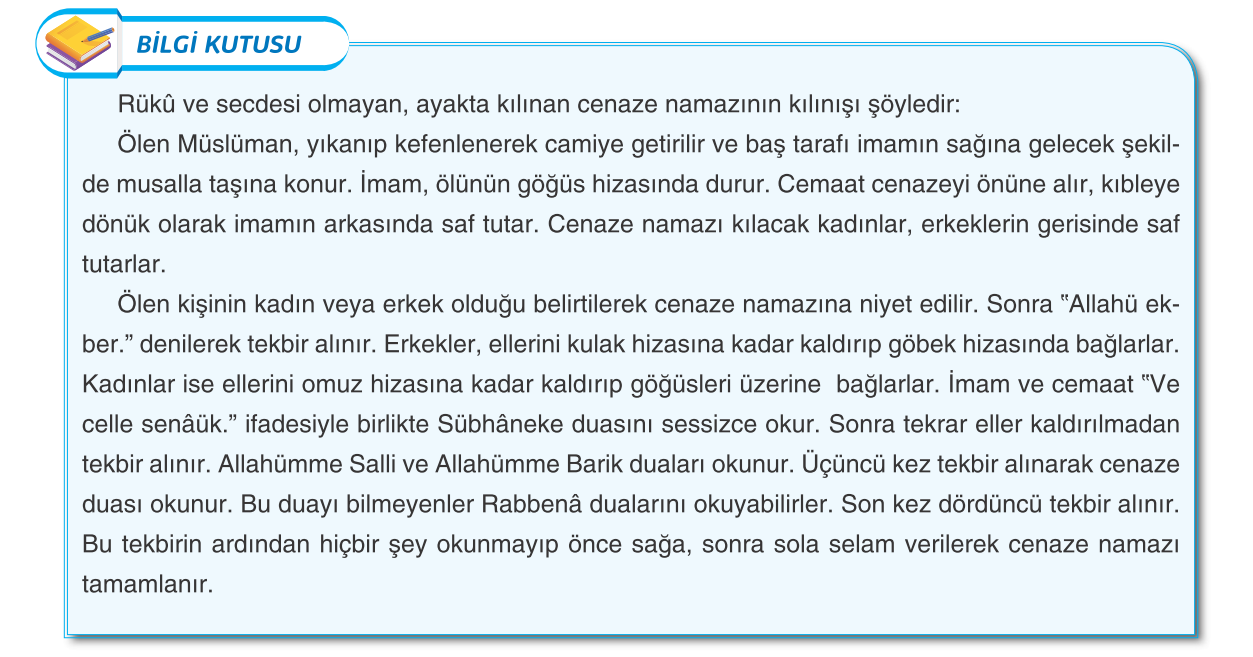 Cenaze namazı kılındıktan sonra cemaatten, ölen kişiye haklarını helal edip etmedikleri sorulur ve ölen Müslüman’ın ruhuna Fâtiha okunur. Sonra cenaze defnedilir.
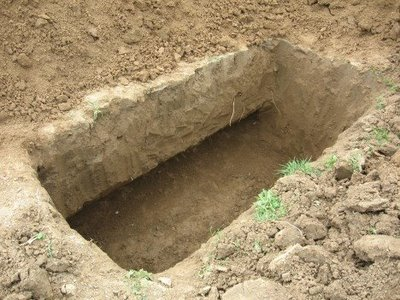 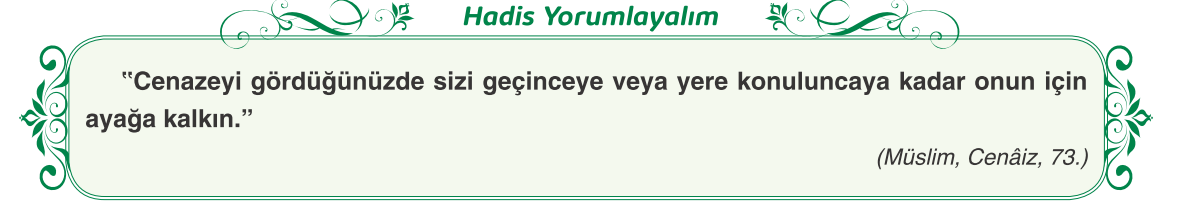 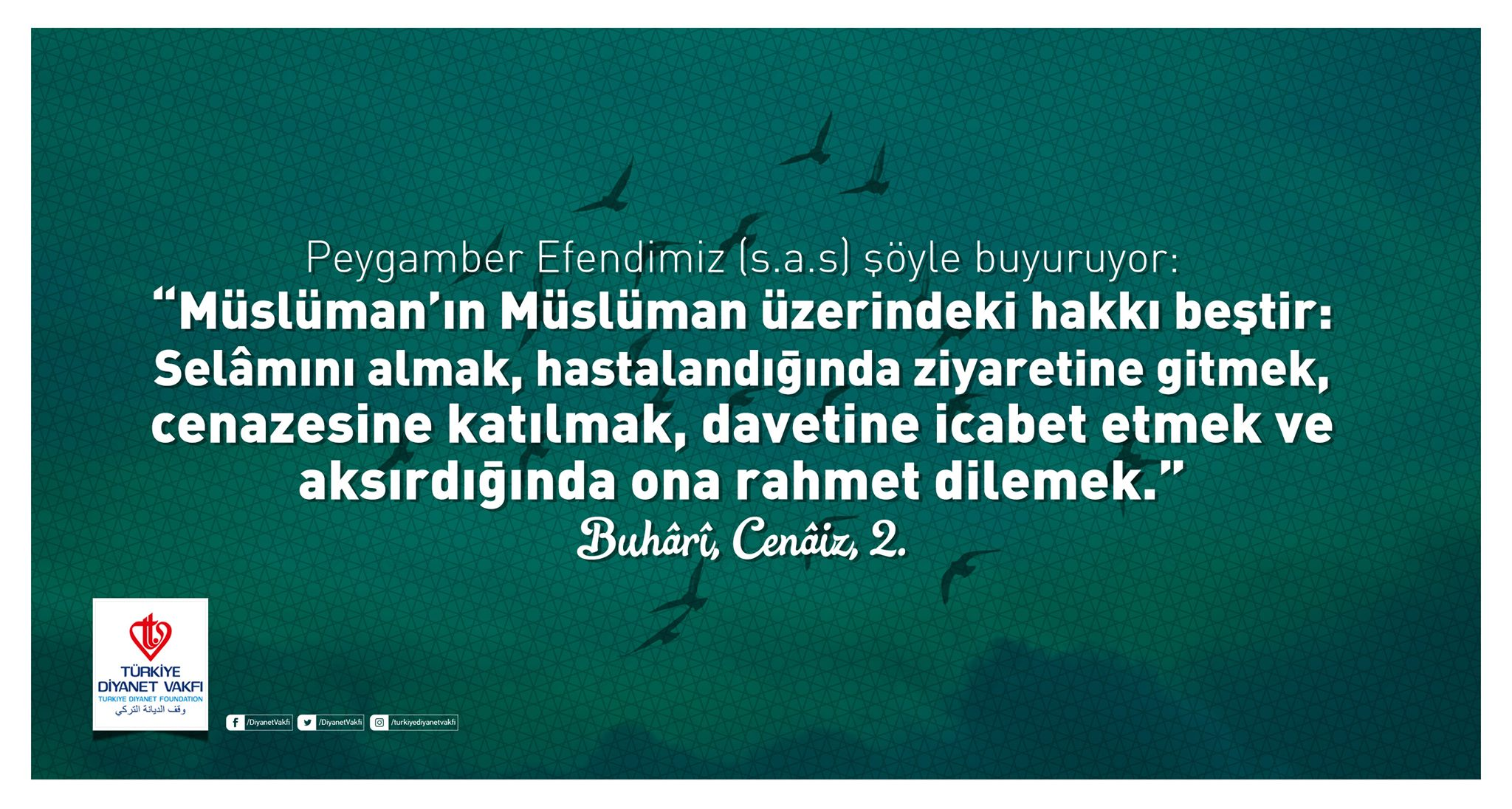 https://www.youtube.com/watch?v=Y7wbO0qeokU
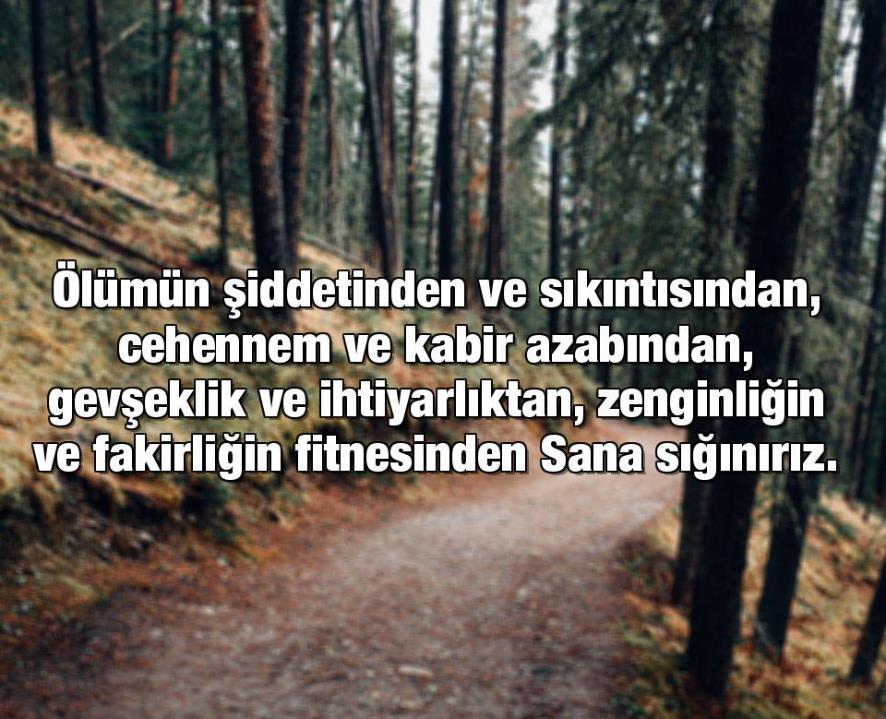 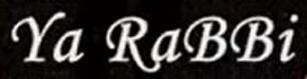 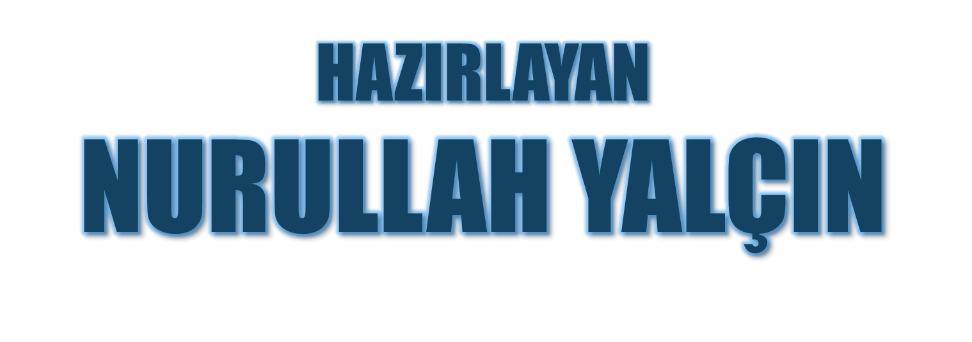 22.08.2021
Tekirdağ/Çerkezköy